Refinement Process for Program Goals and Objectives
Phase I – Meeting 1
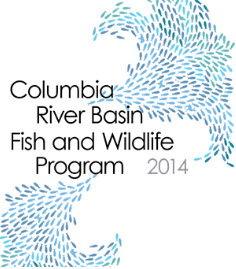 Dave Ward, HDR  and Nancy Leonard, NPCC
June 3, 2015
[Speaker Notes: DW]
Program Goals and ObjectivesPhase I – Meeting 1
Welcome and Introductions
Housekeeping
Agenda
Ground rules
Introductions
[Speaker Notes: DW]
Program Goals and ObjectivesPhase I – Meeting 1
Purpose of Today’s Meeting
First Step in Council’s process to refine Program goals and quantitative objectives
Today
Common understanding of current program
Introduction to compilation of existing information
Currently limited to Phase I
Council needs your help and involvement
[Speaker Notes: DW

Refining program goals and quantitative objectives
Working with others in the region the Council will oversee a regional process to survey, collect, identify, and refine a realistic set of quantitative objectives for program focal species and their habitat related to the four broad themes and program goal statements.

Consider existing relevant Columbia River Basin documents as these may inform objectives for program tracking
Consider quantitative objectives recommended through the 2014 Program amendment process.
Quantitative objectives should be specific, measurable, attainable, relevant, time-bound,[1] and based on an explicit scientific rationale
Data needed to assess progress and inform indicator graphics should be based on existing monitoring efforts or other publicly available sources 
the region should also consider the ISAB’s recommendation to redefine the 2 to 6-percent smolt-to-adult ratio (SAR) objective to reflect the survival of populations needed to achieve recovery and harvest goals
ISAB will review objectives for scientific quality and usefulness in tracking progress and adaptively managing our efforts


Sequence Approach
Objectives for natural-origin adult salmon and steelhead
Separate regional approach working with coordinated assessment participants for identifying Bonneville funded hatchery programs indicators to track the program’s mitigation objectives for harvest, supplementation, reintroduction and conservation
Other anadromous and resident fish objectives
Ecosystem function, habitat, and hydrosystem objectives
Public engagement quantitative objectives


Specific task for Salmon and Steelhead
The Council will work with state and federal agencies and tribes in the region to collect, organize, review, and report on these quantitative objectives by the end of 2015.
include a review of agency and tribal management plans, draft and final federal recovery plans, subbasin plans and other relevant documents and reports
The final report will include, but not be limited to, an inventory of non-ESA listed populations of salmon and steelhead that lack federal recovery objectives

The Council will work with state and federal agencies and tribes in the region to collect, organize, review, and report on these quantitative objectives by the end of 2015.
include a review of agency and tribal management plans, draft and final federal recovery plans, subbasin plans and other relevant documents and reports
The final report will include, but not be limited to, an inventory of non-ESA listed populations of salmon and steelhead that lack federal recovery objectives
The Council (working cooperatively with the agencies and tribes) will define a process for tracking the region’s progress on enhancing salmon and steelhead population status in the context of the quantitative objectives defined in the final report.
The Council will rely on the agencies and tribes to identify “best source” locations of population status information to inform this process (including but not limited to the Coordinated Assessment program and NOAA’s Salmon Population Summary data base).]
Program Goals and ObjectivesPhase I – Meeting 1
Focus of Today’s Meeting
Review 2014 Program goals
Discuss the adequacy of the qualitative program goals 
Overview of compilation effort of existing goals and objectives 
Explore the goals and objectives database 
structure, generated reports
Next steps, getting regional input on accuracy and comprehensiveness of the compiled goals and objectives
[Speaker Notes: DW]
Program Goals and ObjectivesPhase I – Meeting 1
Purpose of Program Goals and Objectives
Evaluate Program progress 
Inform adaptive management of the Program
Report on progress using Program indicators 
[see Tracking Status of the Basin’s Fish and Wildlife Resources section].
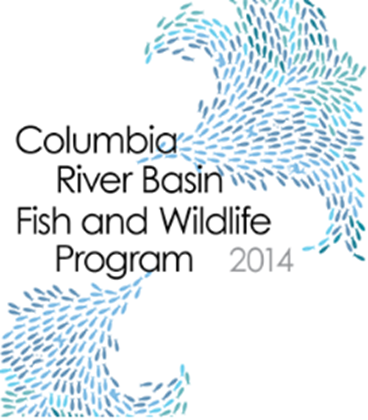 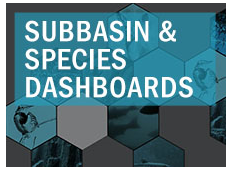 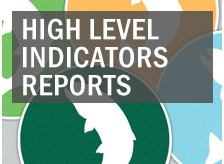 [Speaker Notes: NJL]
Program Goals and ObjectivesPhase I – Meeting 1
Principles Guiding Program Goals and Objectives
Consistent with the program vision statement
Designed to achieve necessary ecosystem functions necessary to restore native fish and wildlife
Designed to provide a measurement of program success 
Implemented in a manner that allows sufficient monitoring and evaluation, and provisions for adaptive management
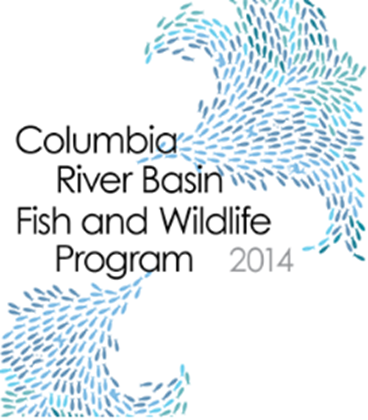 Program guidance: www.nwcouncil.org/2014ProgramGoals
Program goals and objectives: Appendix D. Program goals and objectives
[Speaker Notes: NJL]
Agenda
9:00 - Welcome and Introductions
9:30 - Purpose
9:45 - History of Program Goals/Objectives
10:05 - Communicating Progress through Program Goals/Objectives 
10:15 - NOAA’s Columbia Basin Salmon and Steelhead Goals Process Overview 
10:45 Break   
11:00 - Program Goal Statements for Salmon and Steelhead Overview
11:15 - Breakout Discussions on Program Goals Statements 
11:45 - Reports from Breakout Groups w/Discussion	
12:00 LUNCH (on your own)   
1:00 - Overview of Objectives Database 
1:30 - Breakout Discussions on Database Structure 
2:00 - Reports from Breakout Groups w/Discussion 
2:15 - Review Progress, Discuss Assignments and Next Steps 
3:00 - Adjourn
[Speaker Notes: DW]